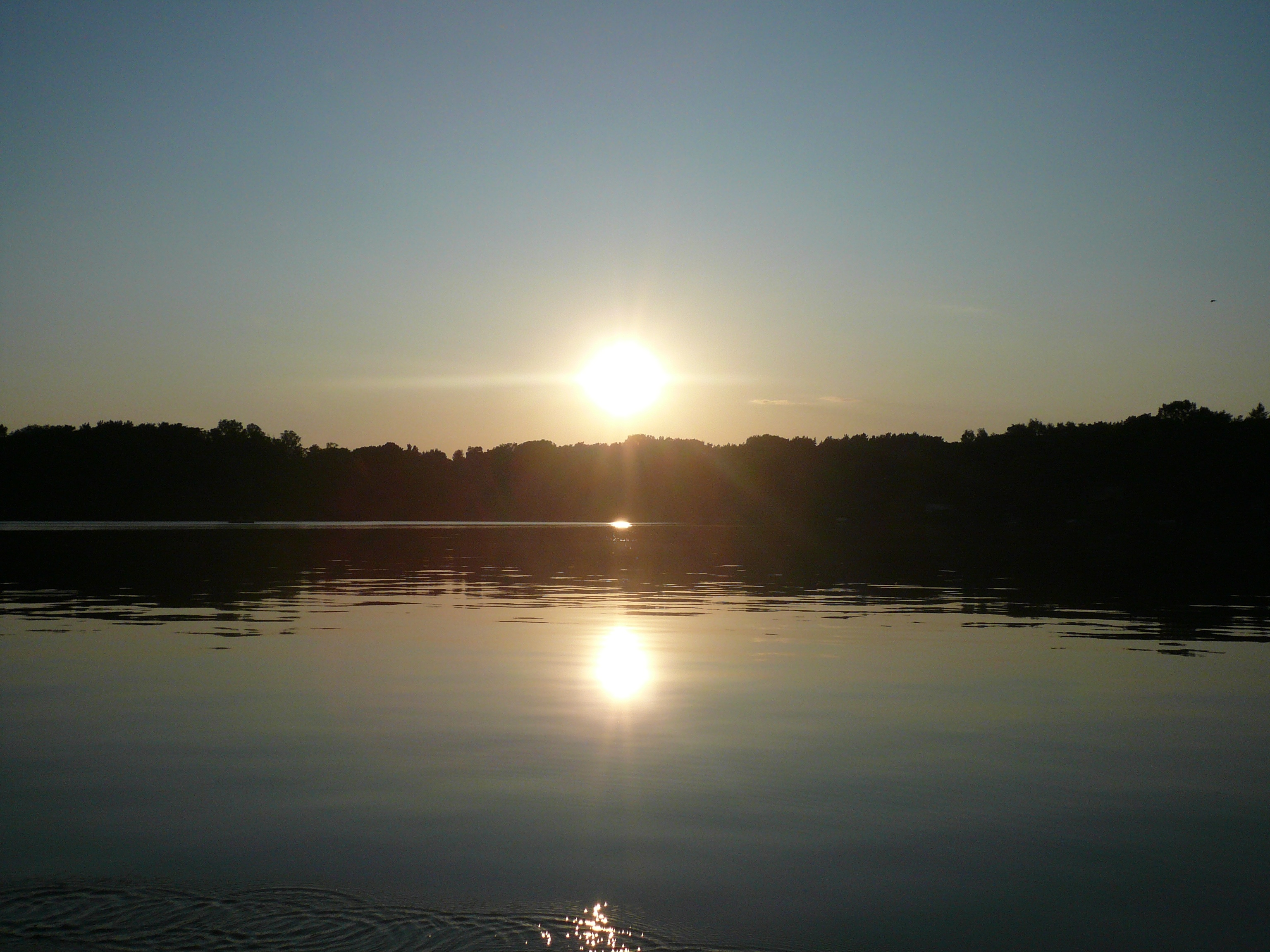 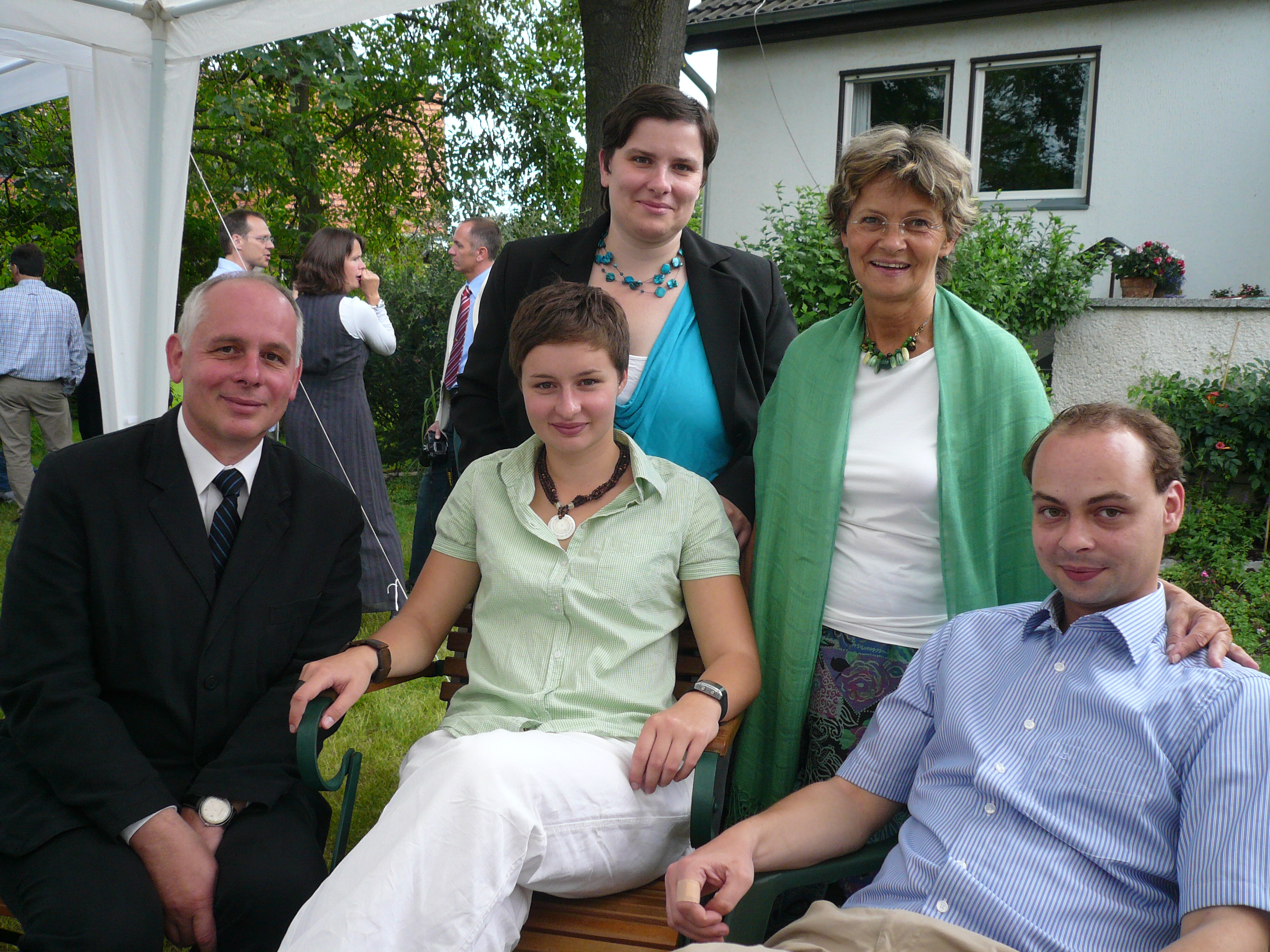 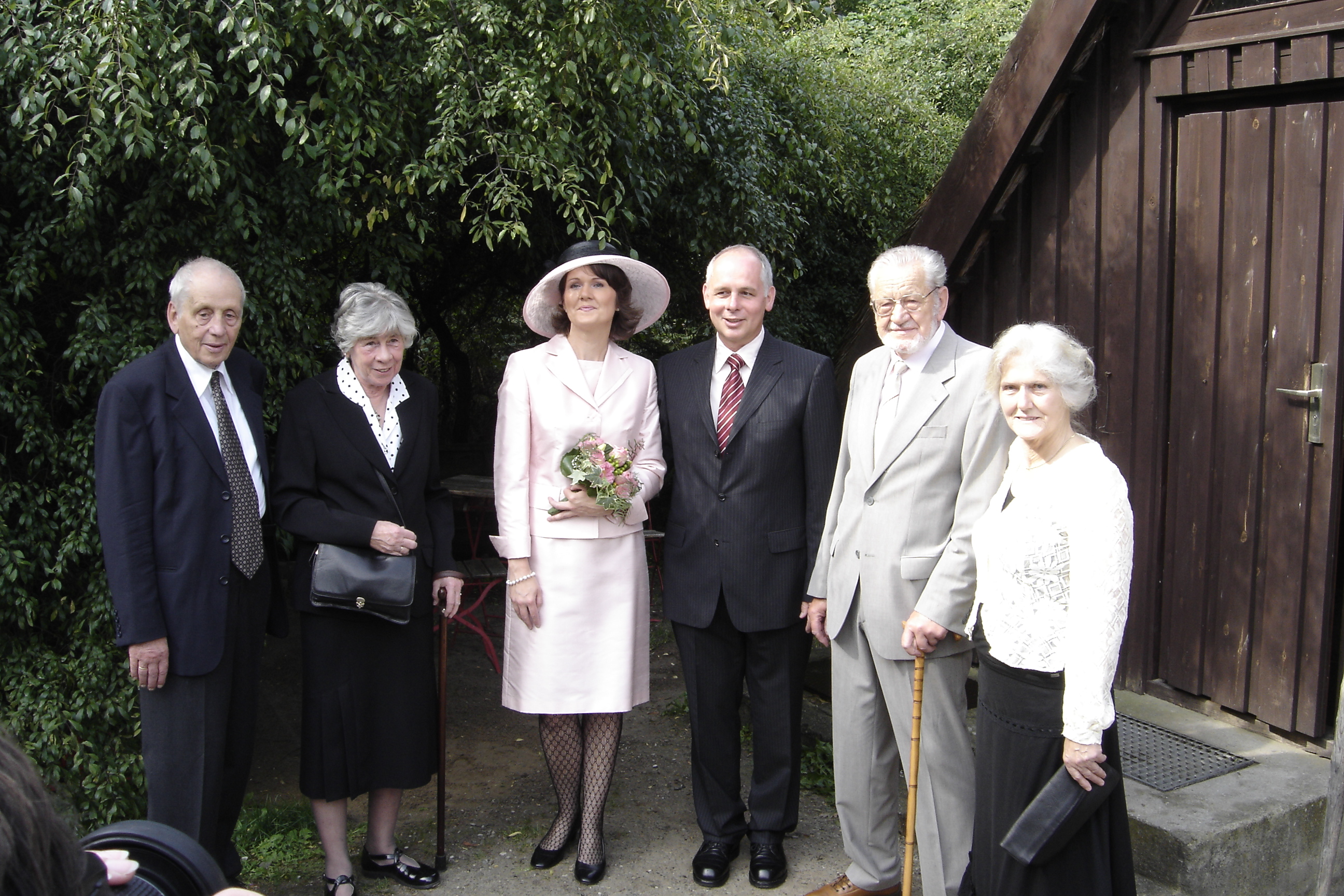 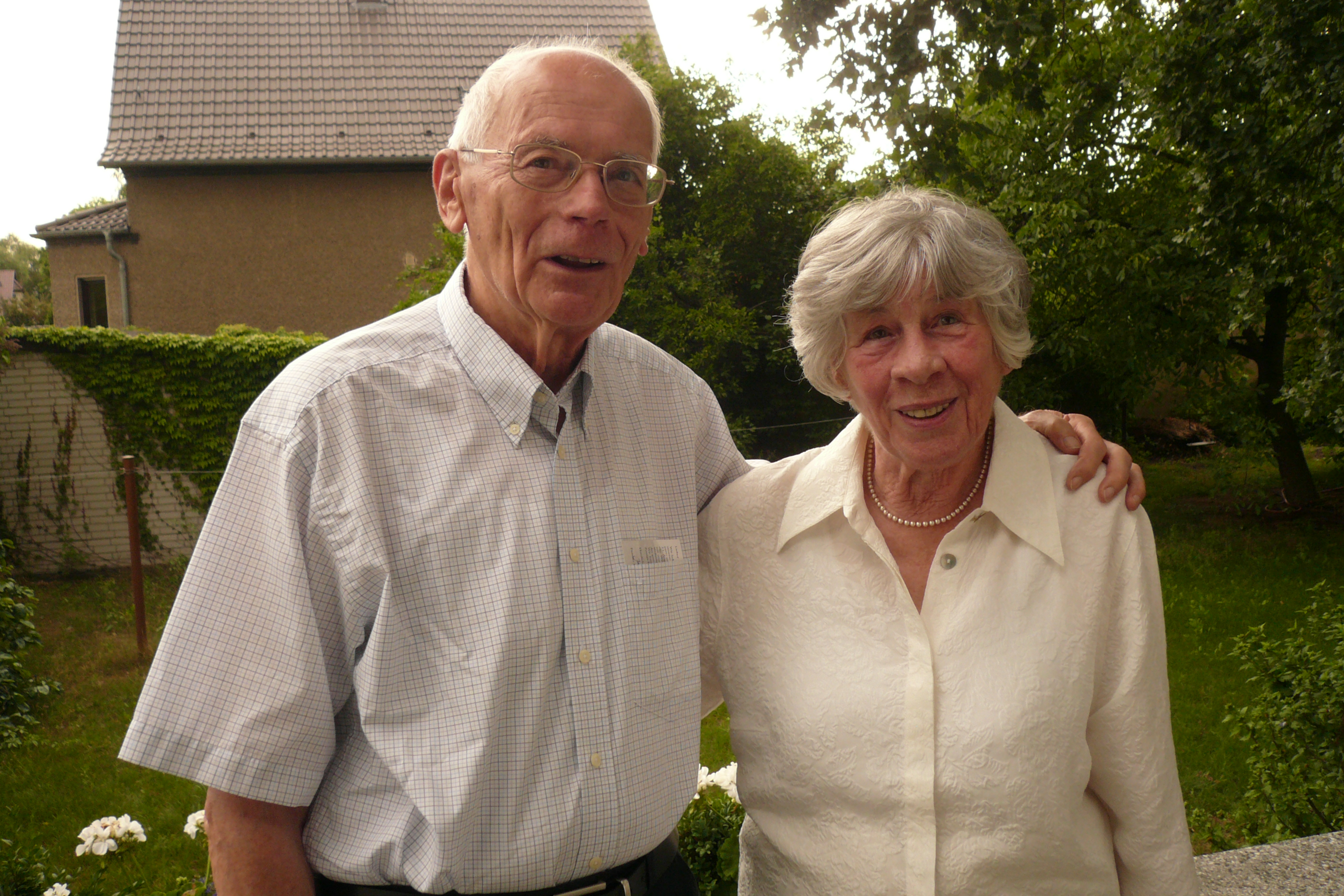 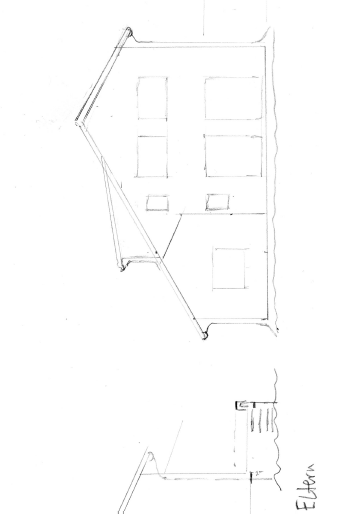 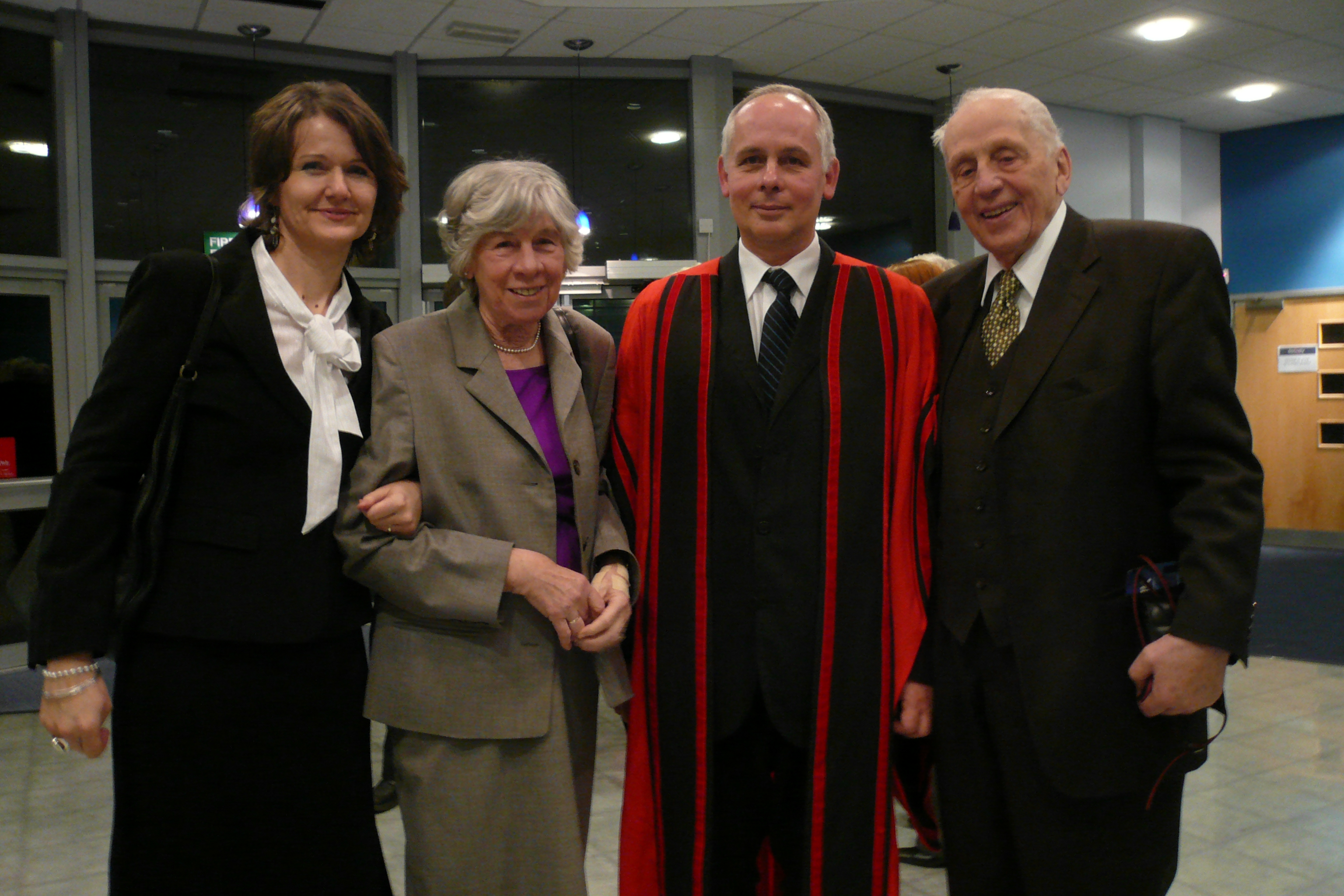 23.10.2010
Solange der Kopf klar ist,   und die Beine beweglich sind, habe ich Pläne (LD).   Ich finde das sehr vernünftig (AD).

Danke, Mütterlein      zum  12. November 2010